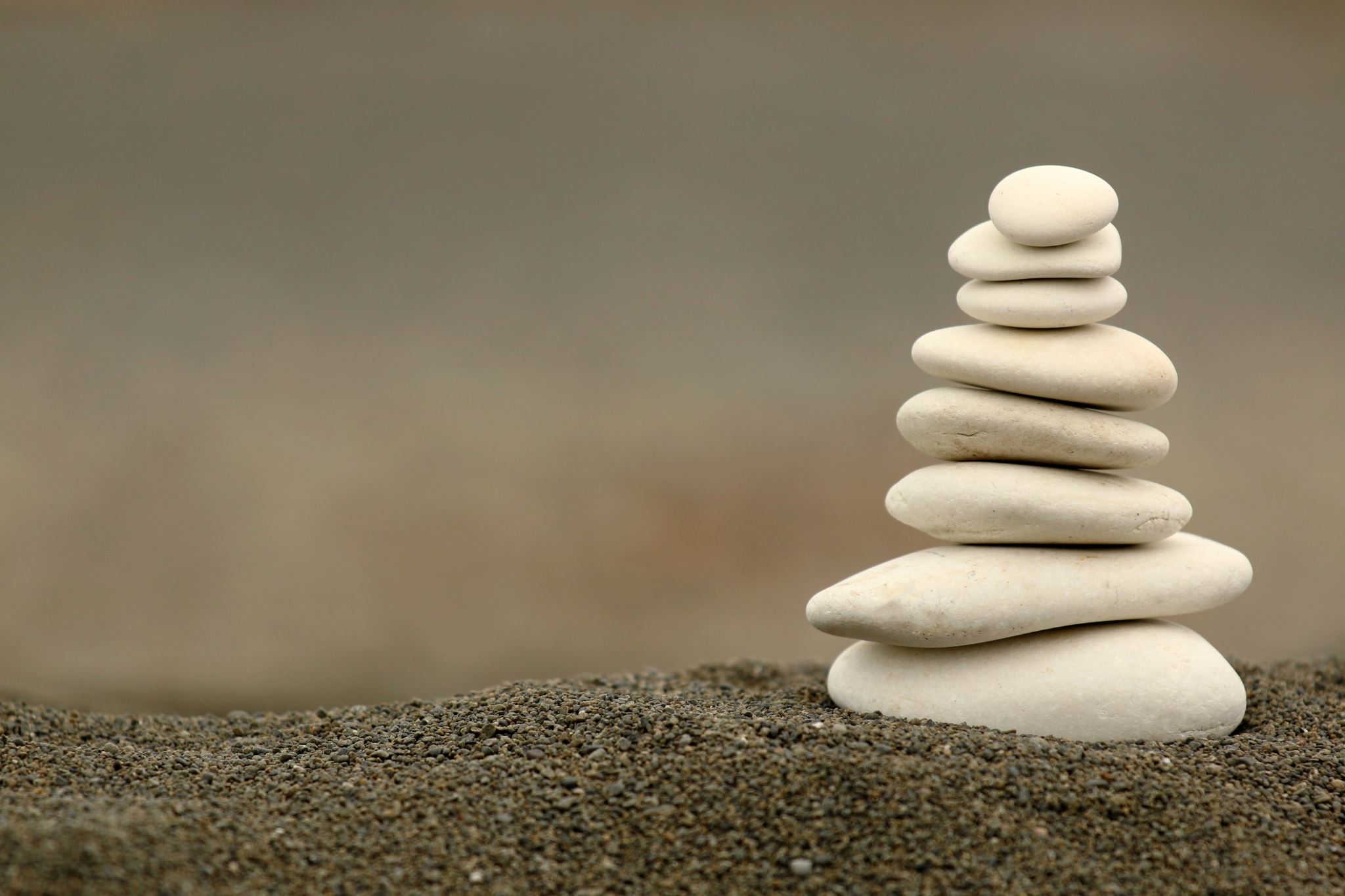 Limestone Charter Association
Enrollment and Recruitment
Who is Eligible to Enroll?
A charter school must admit all children eligible to attend public school to a charter school, subject to space limitations, except in the case of an application to create a single gender charter school or, in the case of a charter school designated as an Alternative Education Campus.
Racial Make-up
However, it is required that the racial composition of the charter school enrollment reflect that of the local school district in which the charter school is located or that of the targeted student population of the local school district that the charter school proposes to serve, to be defined for the purposes of this chapter as differing by no more than 20% from that population.
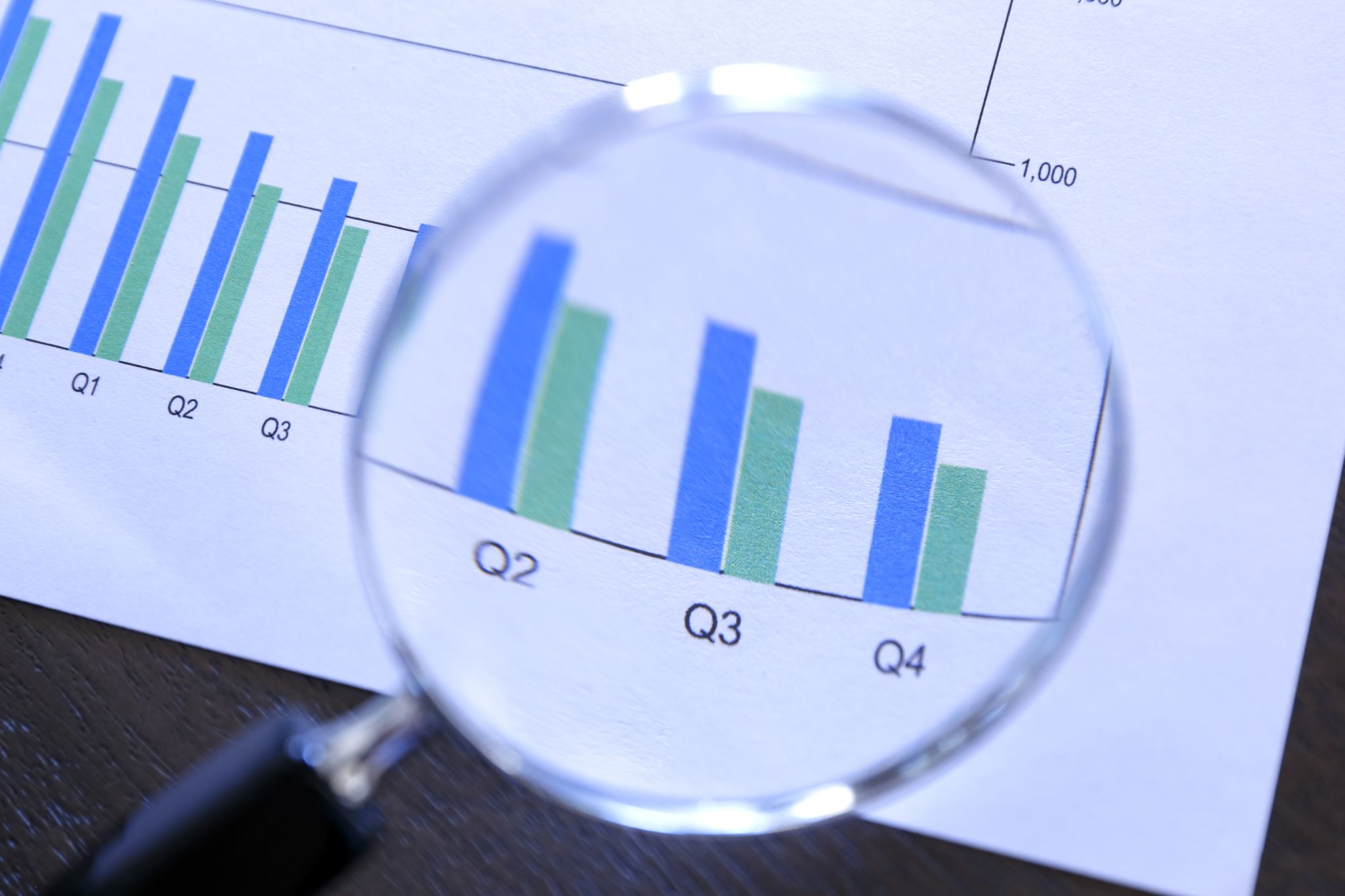 Resource to Demographics
The SDE website is a  resource for population demographics

Research and Data Analysis
Active Student Headcount
Disability Counts
College Freshmen Reports
Home Schooling Counts
Drop Out Rates
Charter School Law says…
If the number of applications exceeds the capacity of a program, class, grade level, or building, students must be accepted by lot, and there is no appeal to the sponsor.
A charter school must admit all children eligible to attend public school to a charter school, subject to space limitations, except in the case of an application to create a single gender charter school or, in the case of a charter school designated as an Alternative Education Campus.
Not a Factor in the Lottery
Priority Enrollment
A charter school may give enrollment priority to a sibling of a pupil currently enrolled and attending, 
	OR
who, within the last six years, attended the school for at least one complete academic year.
Priority Enrollment
Priority Enrollment
A charter school also may give priority to children of a charter school employee and children of the charter committee, 
IF 
priority enrollment for children of employees and of the charter committee does not constitute more than 20% of the enrollment of the charter school.
Alternative Education Campus (AEC)
An AEC is a charter school with an explicit mission and purpose of specializing in providing evidence‑based, specific educational or behavioral health services for educationally disadvantaged students with a demonstrated need for such services
A charter school can have a designation of an AEC if the school has a mission to serve a specific population and has:
Fifty percent (50%) or more of students having Individualized Education Programs (IEPs) in accordance with federal regulations or a demonstrated need for specific services or specialized instruction as defined in Section 59‑40‑50, and the school shall provide the needed evidence‑based specialized instruction, interventions, services, support, and accommodations based on the needs of the students.
Eighty‑five percent (85%) or more of enrolled students meeting the
definition of a “high‑risk” student including students who:
			(a) have been adjudicated as juvenile delinquents or who are awaiting 
disposition of charges that may result in adjudication;
			(b) have dropped out of school or who have not been continuously 
enrolled and regularly attending any school for at least one semester 
before enrolling in this school;
			(c) have been expelled from school or who have engaged in behavior 
that would justify expulsion;
			(d) have documented histories of personal drug or alcohol use or who 
have parents or guardians with documented dependencies on drugs or alcohol;
			(e) have documented histories of personal street gang involvement or who 
have immediate family members with documented histories of street gang 
involvement;
			(f) have documented histories of child abuse or neglect;
			(g) have parents or guardians in prison or on parole or probation;
			(h) have documented histories of domestic violence in the immediate 
family;
			(i) have documented histories of repeated school suspensions;
			(j) are under the age of twenty years who are parents or pregnant women;
			(k) are homeless, as defined in the McKinney‑Vento Homeless Assistance 
Act; or
			(l) have a documented history of a serious psychiatric or behavioral 
disorder including, but not limited to, an eating disorder or a history of suicidal 
or self‑injurious behaviors.
Types of AECs
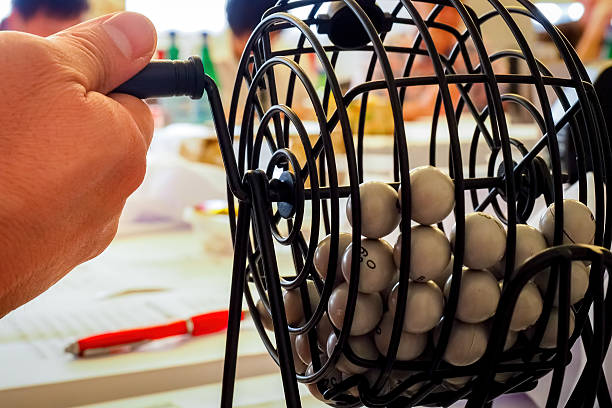 Lottery for an AEC
If the number of applicants exceeds the capacity of a program, class, grade level, or building, students may be accepted by weighted lot as allowed by ESSA with mission‑aligned preference and the process clearly described in their charter and charter contract approved by their sponsor, and there is no appeal to the sponsor;.

NOTICE:  You can only have a weighted lottery IF a lottery is required!
Process for a Lottery
RECRUITMENT
Places to Recruit Students
Other Places
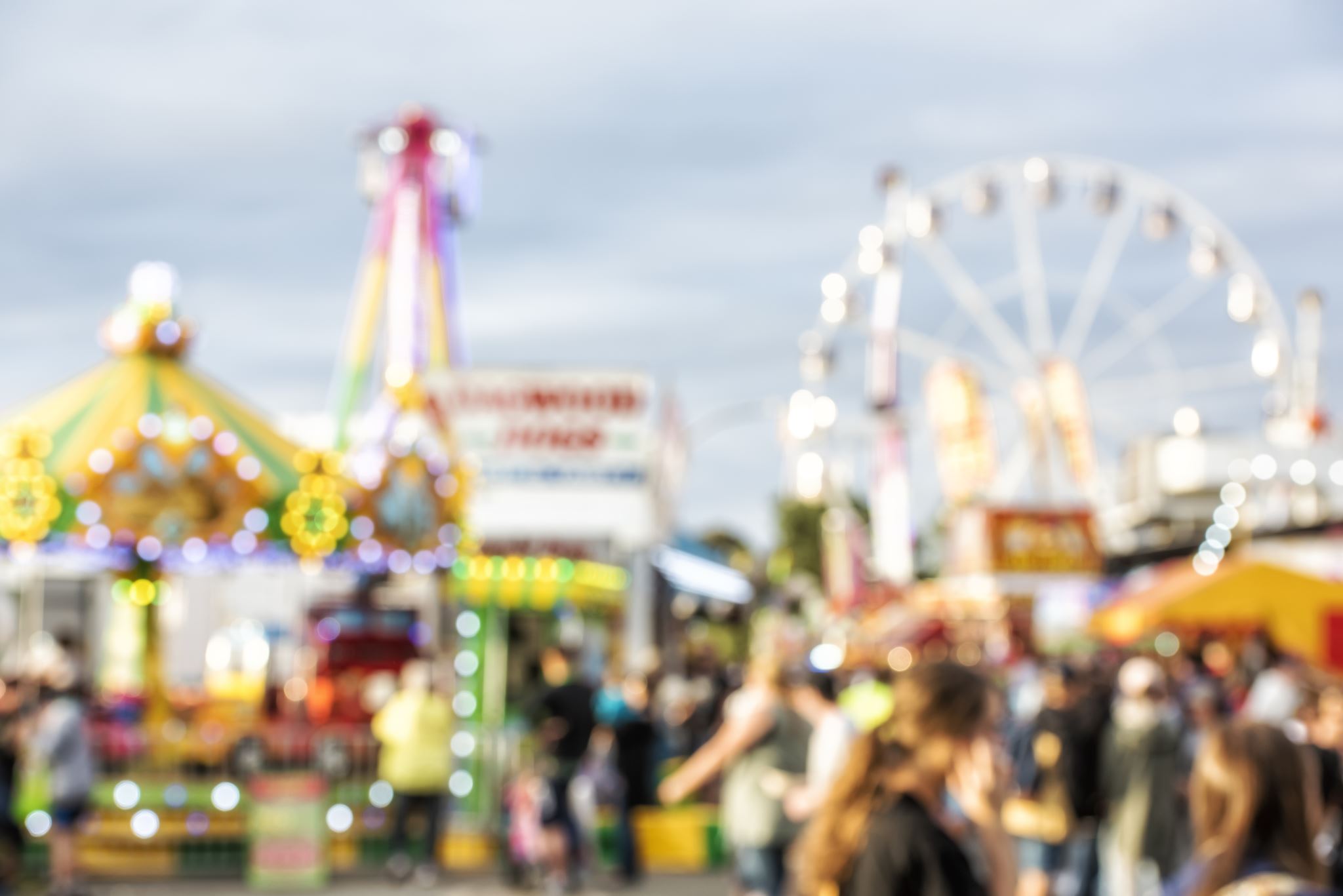 Festivals
Malls
Churches
Newspaper
Radio
Civic Clubs
Sports Events
Etc.
List of Interested Parents/Students
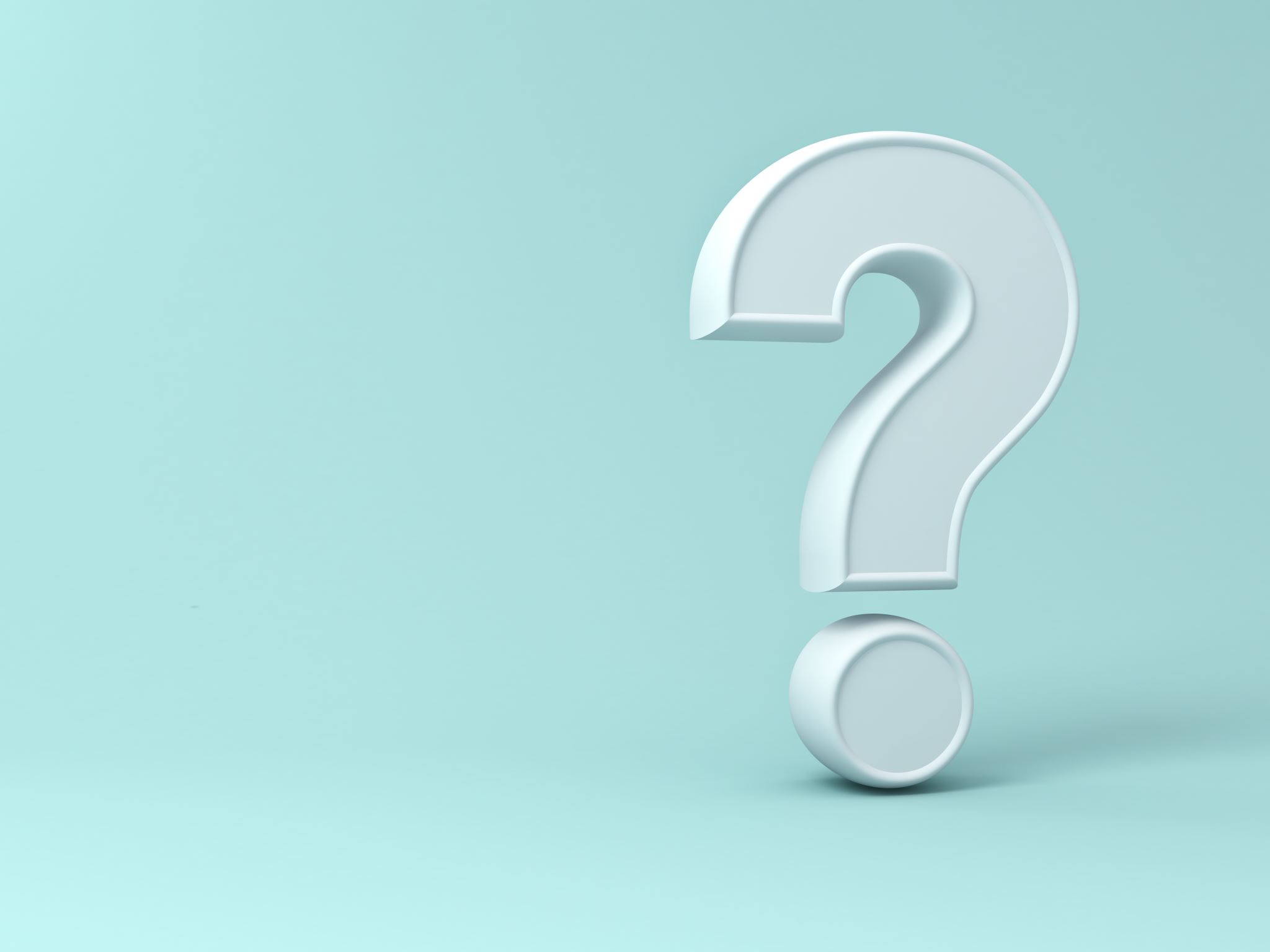 Questions